Obhajoba praxe
Vysoká škola technická a ekonomická v Českých Budějovicích
Zuzana Sobotíková
České Budějovice, 2023
Historie a charakteristika zaměstnavatele
→ Sdružení automobilových dopravců ČESMAD BOHEMIA, z.s. bylo založeno v roce 1966 tehdejšími státními podniky ČSAD.
→ cílem Sdružení - převzetí některých agend od Ministerstva dopravy
→ 1.1.1993 rozděleno na ČESMAD BOHEMIA a ČESMAD SLOVAKIA
→ 1.5.2004 – vstup ČR do EU – Sdružení přestává vydávat zahraniční povolení do států EU a zaměřuje se na komerční služby v oblasti dopravy
→ 7 regionálních pracovišť
→ na regionálním pracovišti v Českých Budějovicích pracuji od září 2000, v současné době na pozici zástupkyně ředitele regionálního pracoviště
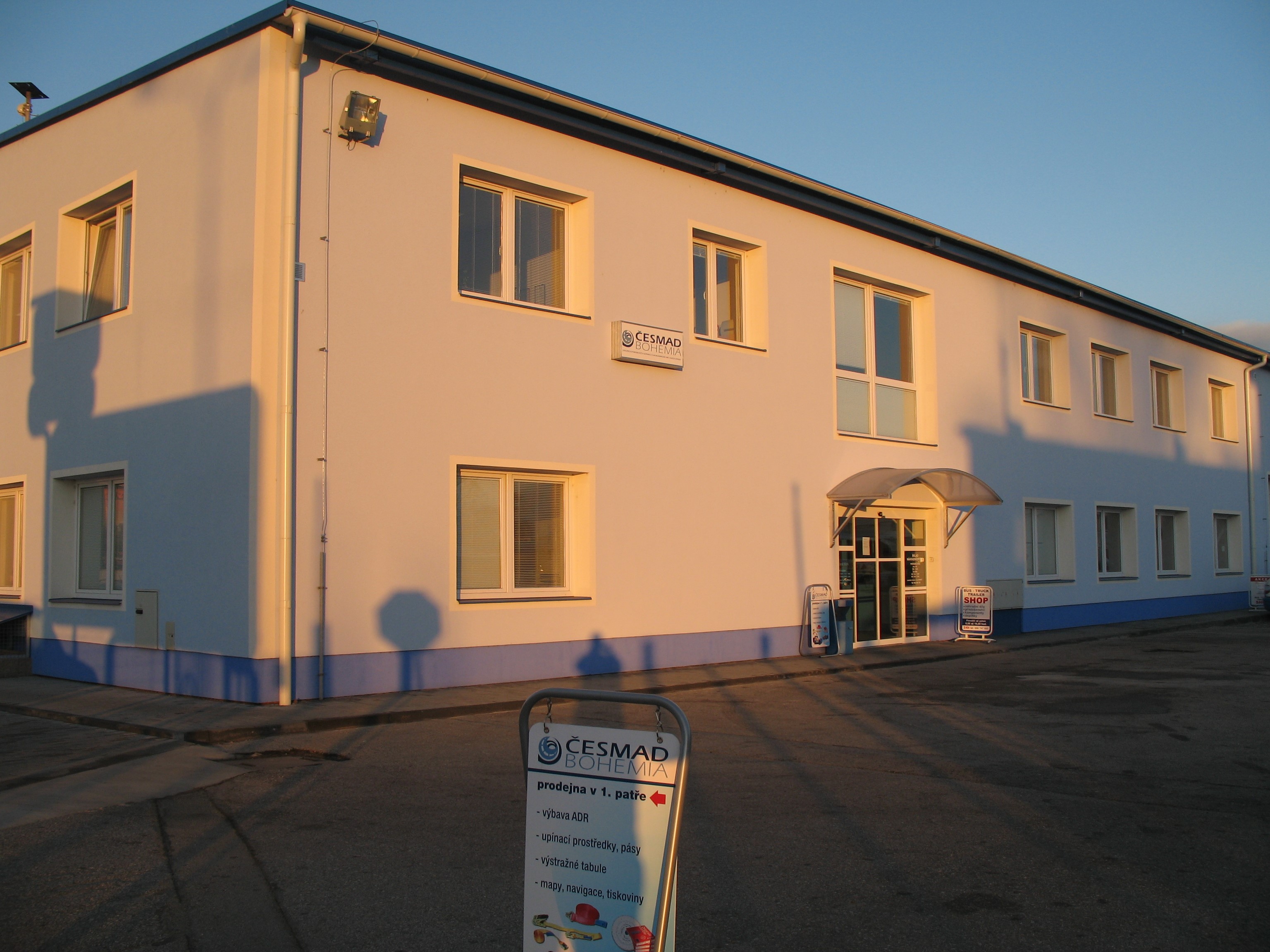 Regionální pracoviště České Budějovice
Náplň práce
1. Marketing, péče o klienty
 - propagace materiálů – prodej zboží, nabídka služeb
 - webové stránky
 - oslovení klienta (e-mail, telefonicky, osobní jednání)
 - získání klienta, následná aktivní spolupráce a péče o něj
2. Účetnictví
 - Faktury vydané (v Kč i v EUR)
 - vyúčtování zálohových faktur (v Kč i v EUR)
 - vystavení dobropisu k vydaným fakturám
 - příjemky zboží na sklad
 - výdejky zboží ze skladu
 - příjmový doklad v hotovosti – prodej zboží či služeb
 - výdajový doklad v hotovosti 
 - inventura fyzická, inventura pokladny (v Kč i v EUR)
Náplň práce
3. Personální management
 - účast při výběrovém řízení
 - zaškolení nového pracovníka
 - zajištění bezproblémového chodu regionálního pracoviště
 - organizace dovolených, onemocnění zaměstnanců, pracovních schůzek či porad
4. Logistika
 - příprava zboží obchodnímu zástupci
 - objednávání zboží, naskladňování, prodej
5. Finance podniku
 - hospodaření regionálního pracoviště
 - vyhodnocení výsledků hospodaření
 - návrhy na zlepšení – dosažení stanoveného plánu
Náplň práce
6. Plánování
 - pořádání školení, seminářů, webinářů
 - plánování data uskutečnění školení, zajištění odpovídající učebny (akreditace)
 - zajištění lektora, materiálů, občerstvení, na některá školení zkušebního komisaře
 - získání potřebného počtu účastníků
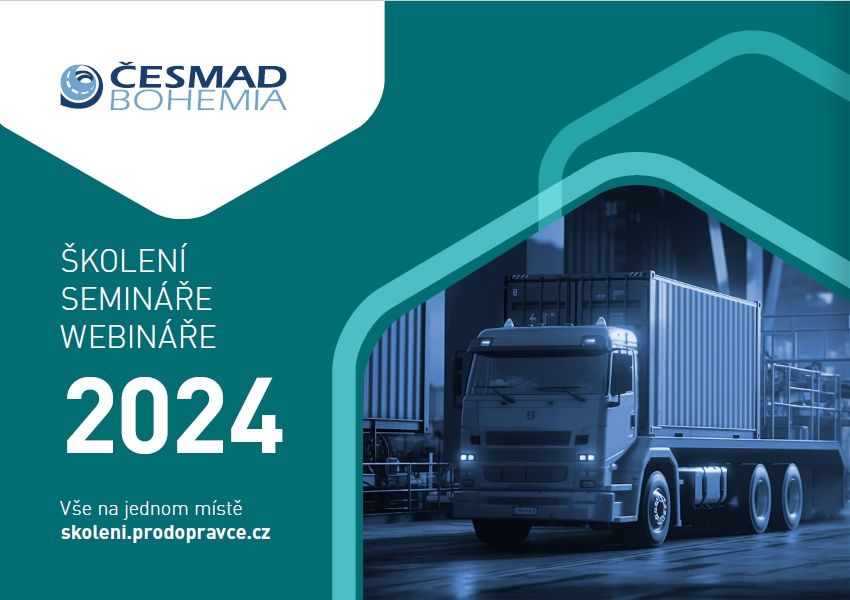 DĚKUJI ZA POZORNOST